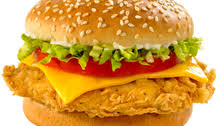 আজকের ক্লাসে সকলকে সুস্বাগতম
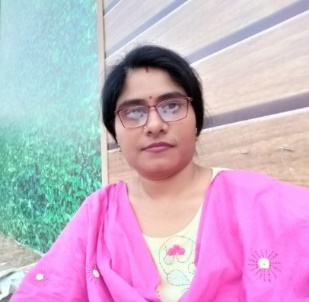 পরিচিতি
পাঠ পরিচিতি
শিক্ষক পরিচিতি
শ্রেণিঃ ৫ম
বিষয়ঃ প্রাথমিক বিজ্ঞান 
অধ্যায়ঃসুস্থ জীবনের জন্য খাদ্য 
পাঠ্যাংশঃ খাবারকে......হতে পারে ।
সময়ঃ ৪০ মিনিট
সুমনা পাল
প্রধান শিক্ষক
ভাটিকৃষ্ণনগর সপ্রাবি
ভৈরব,কিশোরগঞ্জ।
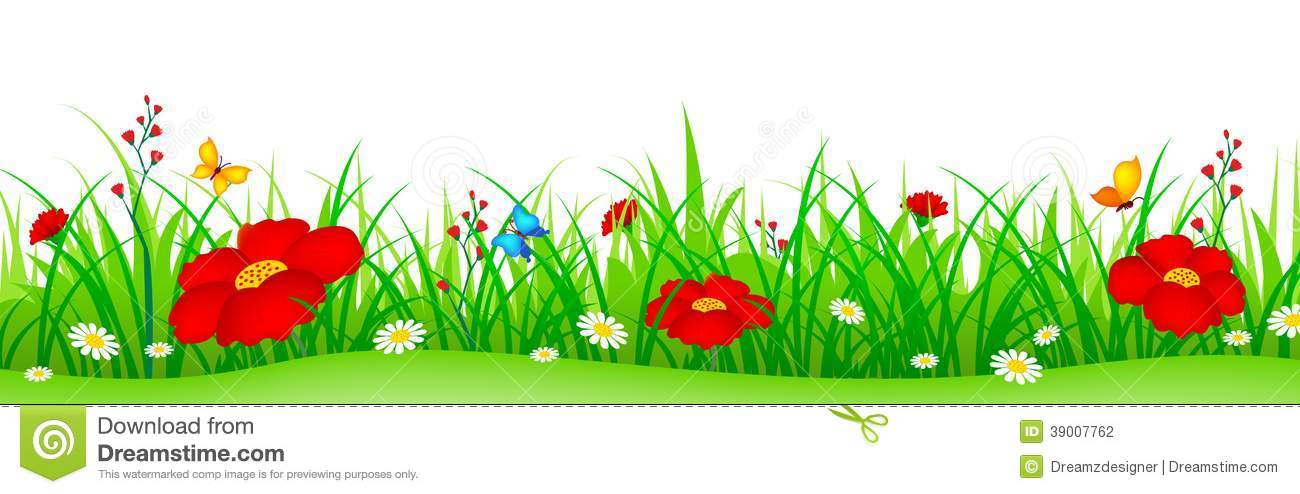 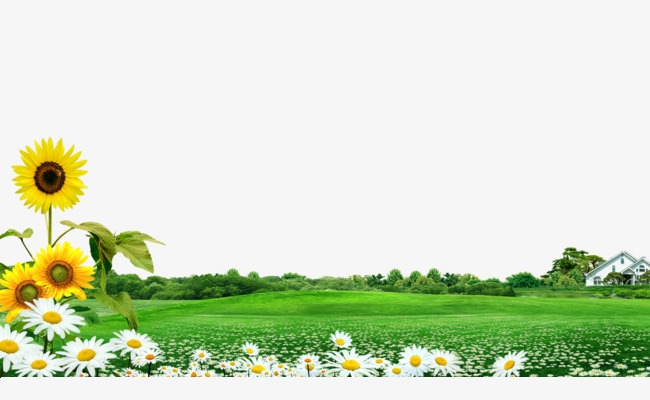 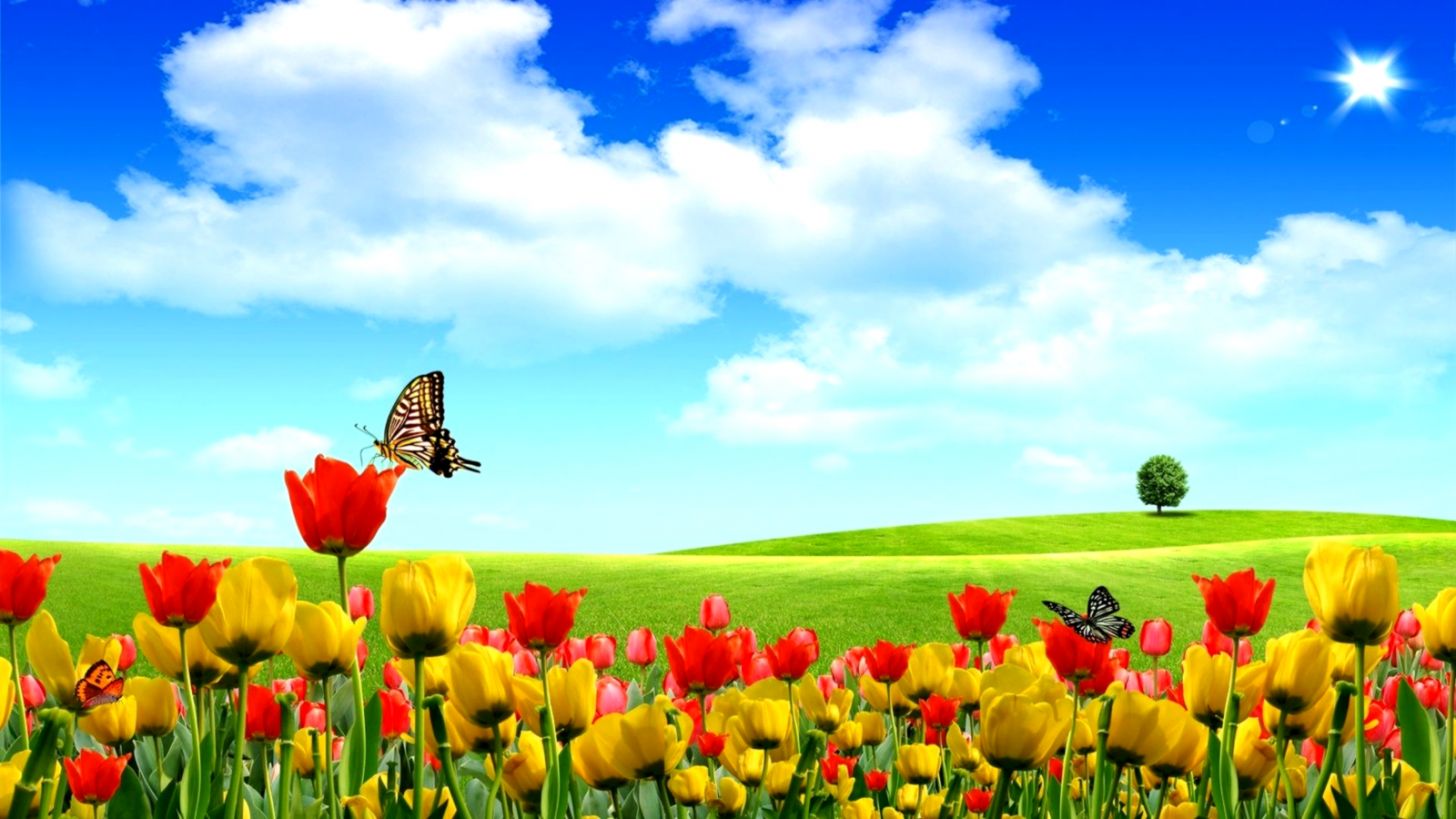 ছবিগুলোতে তোমরা কী দেখতে পাচ্ছ ?
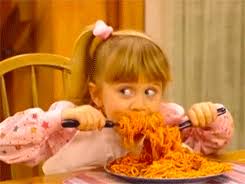 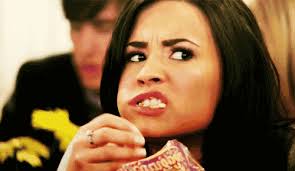 ছবিতে কোন কোন খাবার দেখতে পাচ্ছ ?
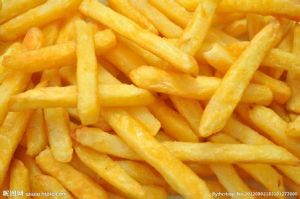 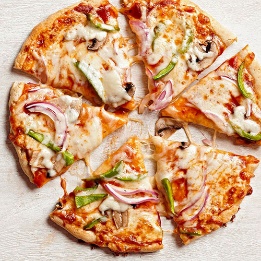 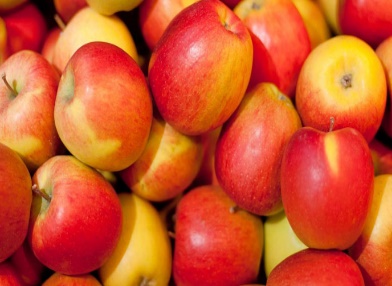 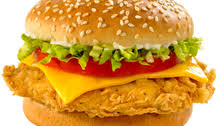 পিজা
বার্গার
পটেটো স্টিকস
আপেল
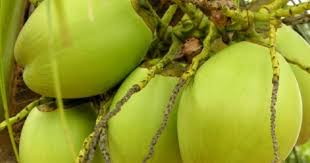 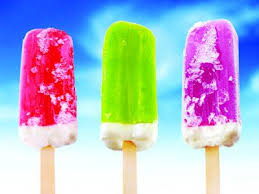 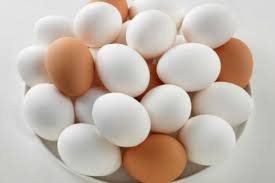 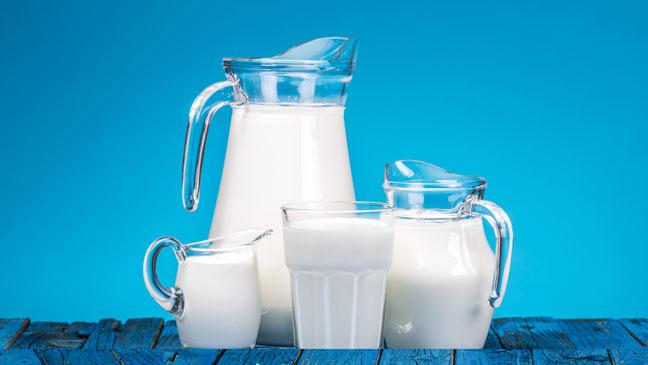 আইসক্রিম
ডাব
দুধ
ডিম
আজকের পাঠ
কৃত্রিম রঙ ও রাসায়নিক পদার্থ মেশানো খাদ্য এবং জাঙ্ক ফুড
শিখনফল
এই পাঠ শেষে শিক্ষার্থীরা যা যা শিখবেঃ
১। কৃত্রিম রঙ ব্যবহার করা খাদ্যের নাম বলতে পারবে ।
২। যেসব খাদ্যে রাসায়নিক দ্রব্য মেশানো হয় তাদের নাম বলতে পারবে ।
৩। খাদ্যে কৃত্রিম রঙ ও রাসায়নিক দ্রব্যের ব্যবহারের ক্ষতিকর দিক বর্ণনা করতে পারবে ।
৪। রাসায়নিক দ্রব্য ব্যবহার করে ফল পাকানোর অপকারিতা বর্ণনা করতে  পারবে ।
৫।জাঙ্ক ফুড দেহের জন্য ক্ষতিকর তা বলতে পারবে ।
ছবিতে কোন কোন খাবার দেখতে পাচ্ছ ?
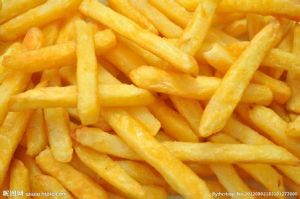 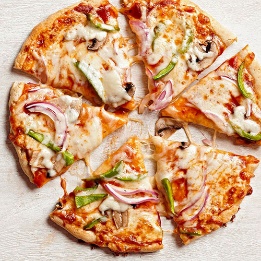 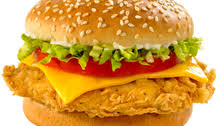 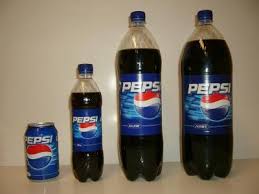 বার্গার
পিজা
কোমল পানীয়
পটেটো স্টিকস
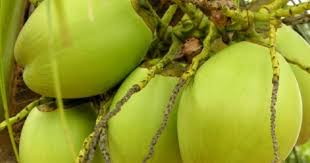 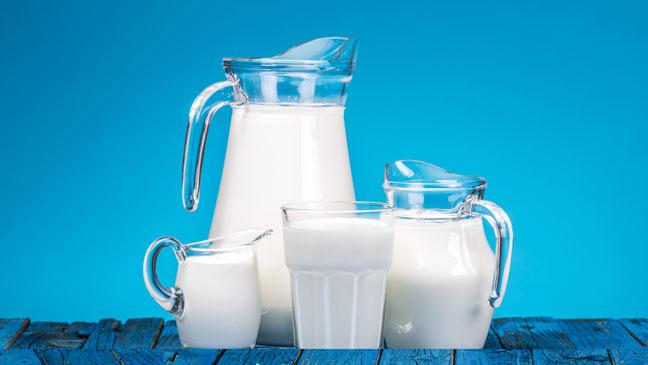 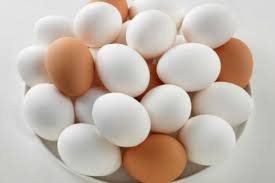 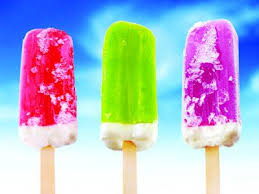 আইসক্রিম
ডাব
দুধ
ডিম
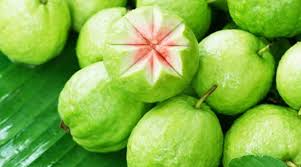 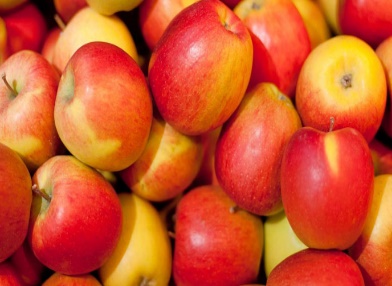 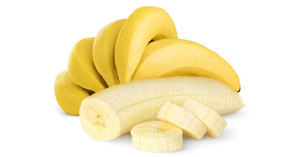 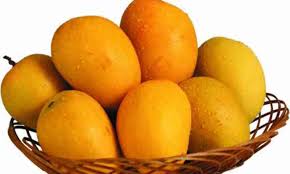 কলা
পেয়ারা
আম
আপেল
নিচের খাবারগুলোকে তালিকাভুক্ত কর
একক কাজ
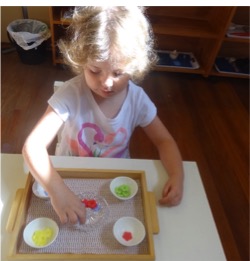 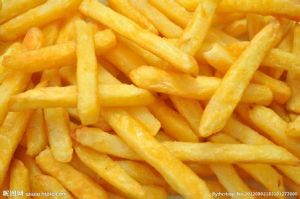 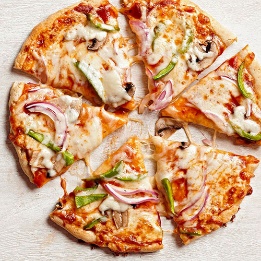 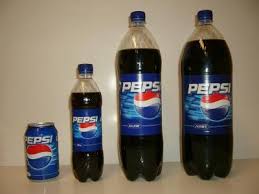 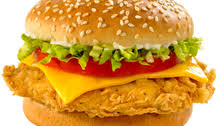 সময় – ৫ মিনিট
পিজা
কোমল পানীয়
পটেটো স্টিকস
বার্গার
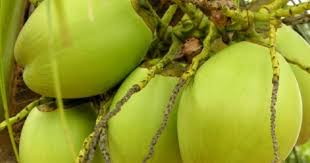 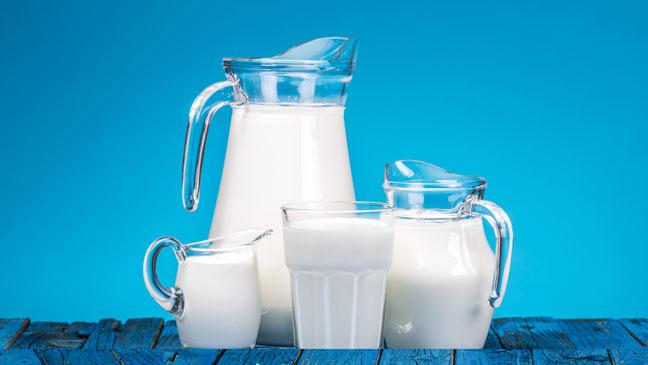 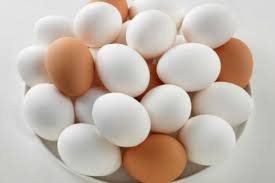 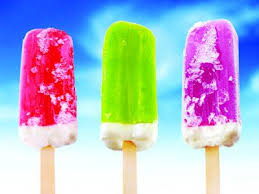 আইসক্রিম
ডাব
দুধ
ডিম
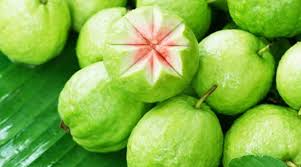 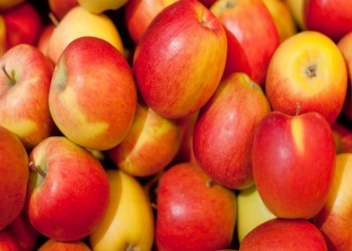 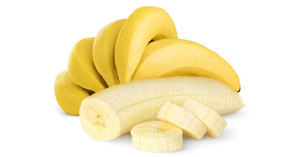 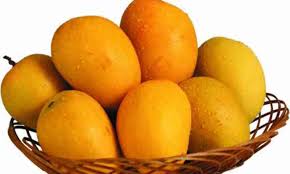 আপেল
পেয়ারা
কলা
আম
ছবিগুলো দেখে বল খাবারগুলোতে কী মেশানো রয়েছে ?
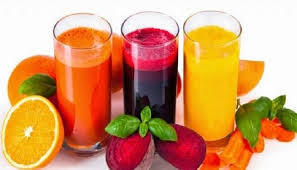 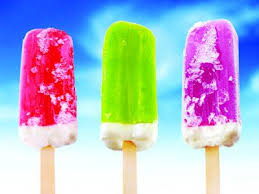 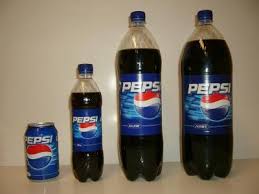 আইসক্রিম
জুস
কোমল পানীয়
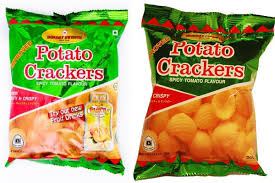 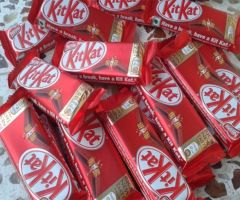 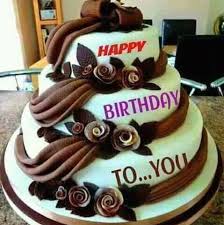 চিপস
কেক
চকলেট
কৃত্রিম রং মেশানো খাবার
ছবিতে কী দেখতে পাচ্ছ?
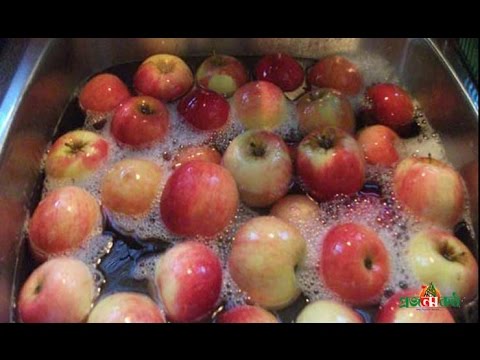 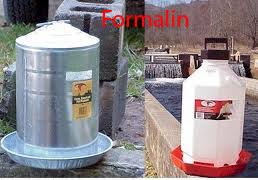 খাদ্য সংরক্ষণে ব্যবহৃত রাসায়নিক পদার্থ ফরমালিন
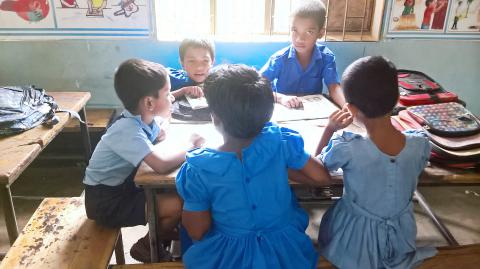 দলীয় কাজ
সময় – ৫ মিনিট
অসাধু ব্যবসায়ীরা খাবারকে আর্কষনীয় করতে কী কী ব্যবহার করে এবং কেন তা ২ টি বাক্যে লিখ
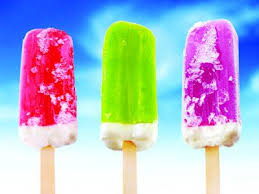 খাদ্যে কৃত্রিম রঙ মিশ্রিত এর ক্ষতিকর দিকঃ
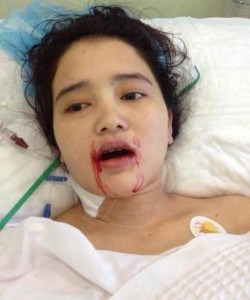 ১।মানুষের ক্যান্সার ।
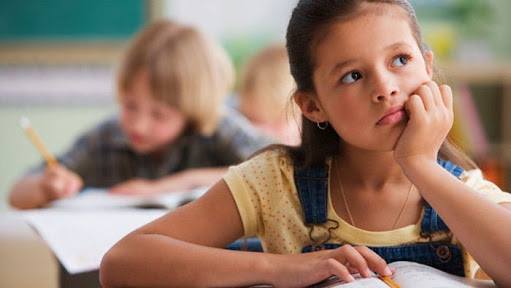 ২।অমনযোগীতা ।
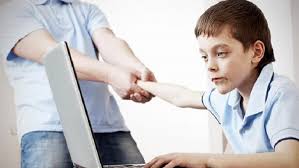 ৩।অস্থিরতা ।
ছবিতে কী দেখতে পাচ্ছ?
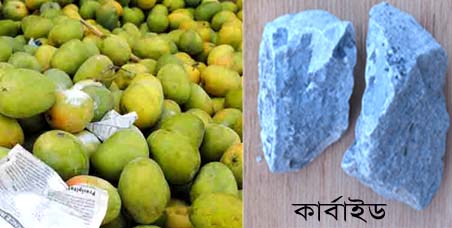 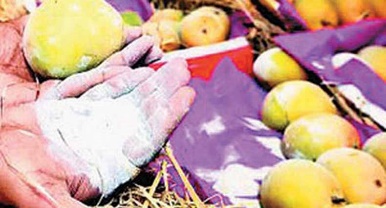 খাদ্য সংরক্ষণে ব্যবহৃত রাসায়নিক পদার্থ কার্বাইড
রাসায়নিক পদার্থ ব্যবহার করে ফল পাকানোর অপকারিতাঃ
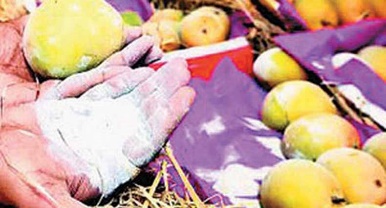 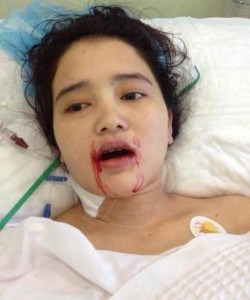 ১।মানুষের ক্যান্সার ।
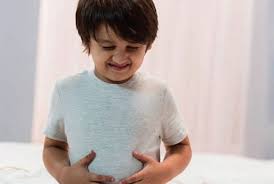 ২।যকৃত অকার্যকর ।
ছবিতে কোন ধরনের খাবার দেখতে পাচ্ছ ?
জাঙ্ক ফুড
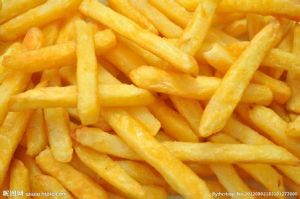 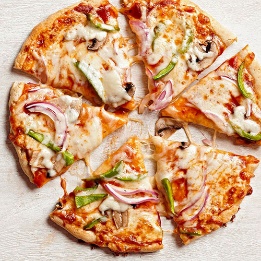 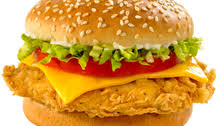 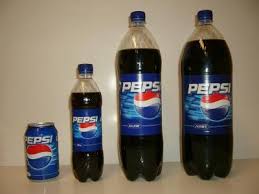 বার্গার
পিজা
কোমল পানীয়
পটেটো স্টিকস
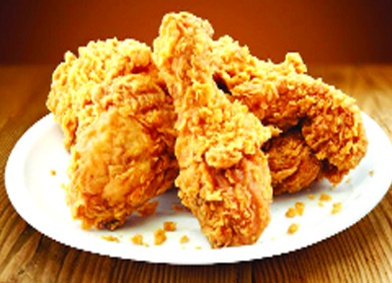 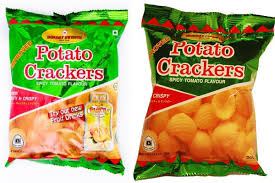 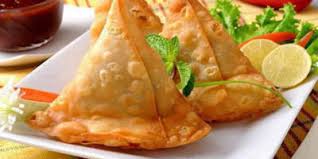 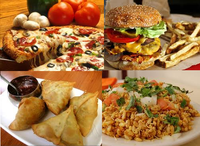 চিকেন ফ্রাইড
চিপস
চানাচুর
সমচা
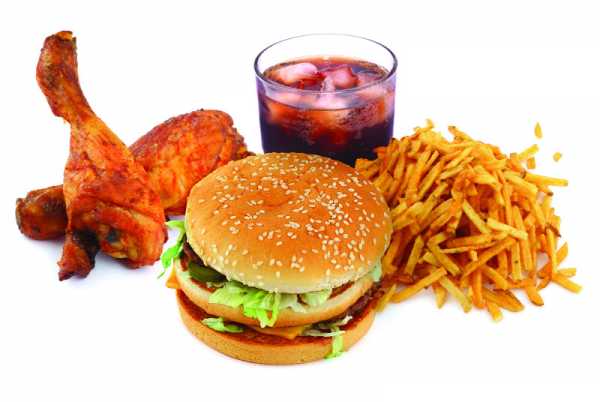 জাঙ্ক ফুডে অত্যধিক চিনি, লবণ ও চর্বি থাকে যা আমাদের শরীরে খুব সামান্যই দরকার হয় । জাঙ্ক ফুড সুস্বাদু হলেও সুষম খাদ্য নয় ।
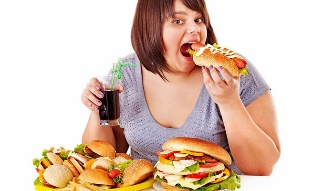 জাঙ্ক ফুড এর ক্ষতিকর দিকঃ
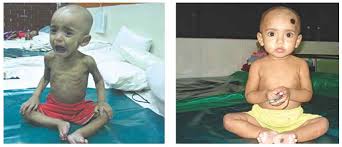 ১।পুষ্টিহীনতা ।
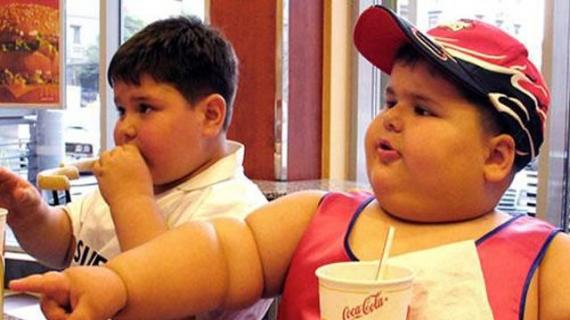 ২। অতিরিক্ত ওজন বৃদ্ধি।
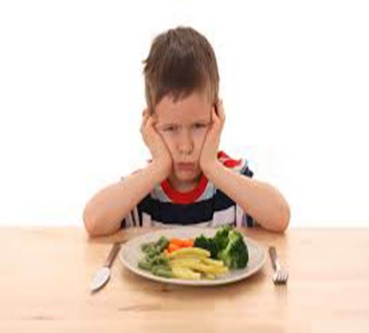 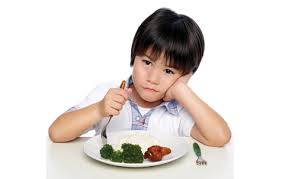 ৩।পুষ্টিকর খাদ্যে অরুচি ।
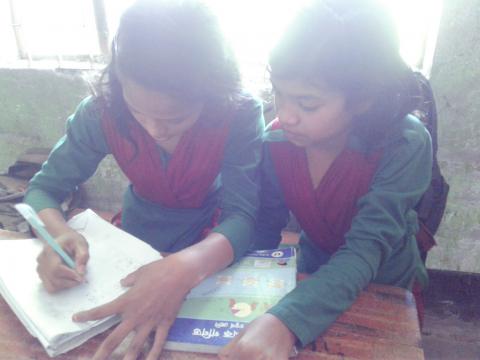 জোড়ায় কাজ
সময় – ৫ মিনিট
পুষ্টিহীনতা ও অতিরিক্ত ওজন কমাতে আমাদের করনীয় ৩টি বাক্যে লিখ ।
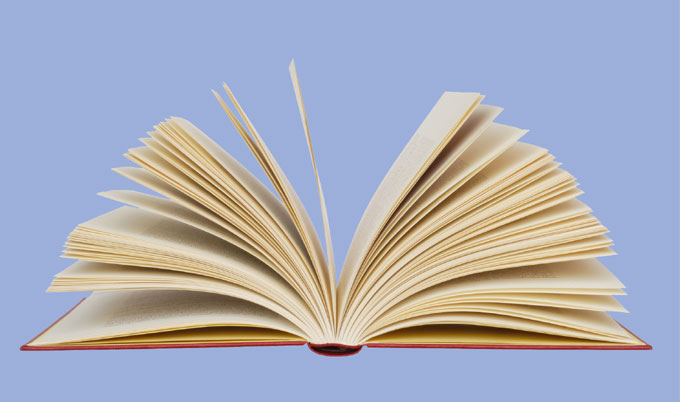 পাঠ্যবইয়ের 45 পৃষ্ঠা খোল এবং নিরবে পড়।
মূল্যায়ন
সময়- ৫মিনিট
কৃত্রিম রঙ মিশ্রিত খাবারের ৩টি ক্ষতিকর দিক লিখ ।
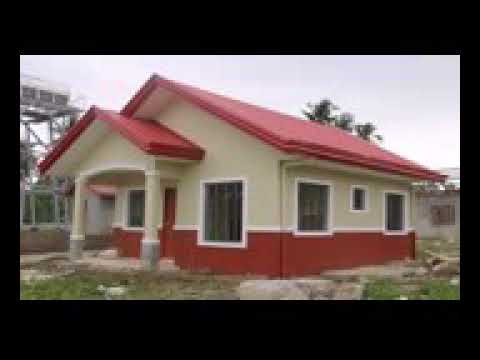 বাড়িরকাজ
জাঙ্ক ফুড কি ? জাঙ্ক ফুডের ক্ষতিকর দিকগুলি লিখে আনবে।
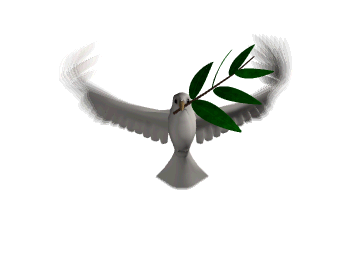 শুভ বিদায়